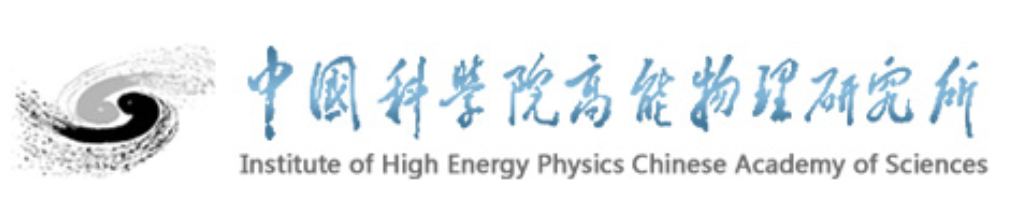 IHEP activity in module assembly
Feng Lv, Liaoshan Shi, Lianyou Shan,  
JinYu Fu, Joao Guimaraes da Costa, 
Mei Zhao ,Mingyi Dong,YunPeng Lu, 
Yunyun Fan, Zhijun Liang 
 
Institute of High Energy Physics ,
 Chinese Academy of Science
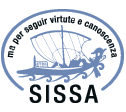 Bump bonding foundry in China
Two company identified （both are top 10 packaging company )
Tianshui Huatian Technology Co., LTD   (TSHT, China)
http://en.tshtkj.com/index.html
The National Center for Advanced Packaging (NCAP China)
http://www.ncap-cn.com/en/index.aspx
IHEP has tested bump bonding by NCAP before on pixel detector project for light source (HEPS-BPIX)
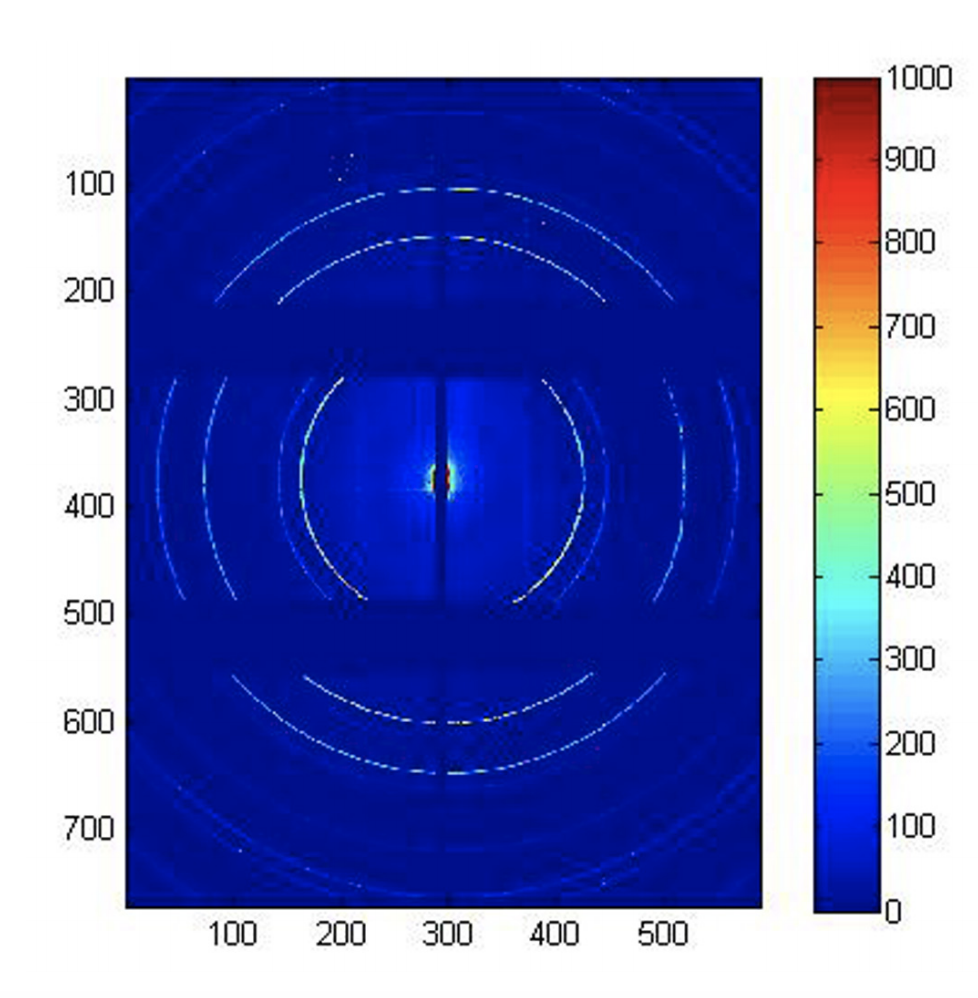 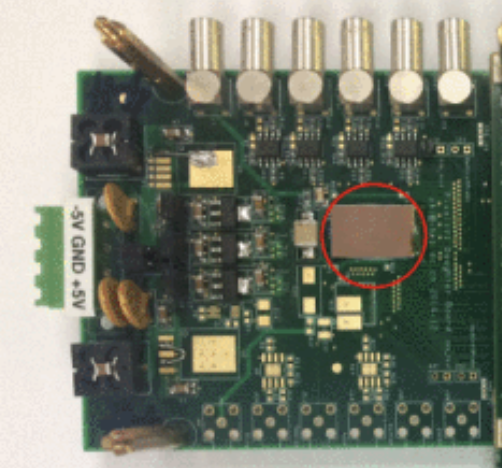 HEPS-BPIX, a hybrid pixel detector system for the High Energy Photon Source in China, 
Journal of Instrumentation, 12(01):C01041
2
Bump bonding study
Identify two company identified （both are top 10 packaging company )
The National Center for Advanced Packaging (NCAP，华进)
http://www.ncap-cn.com/en/index.aspx
HPK 5x5 Sensors and Altirco1 chip in IHEP
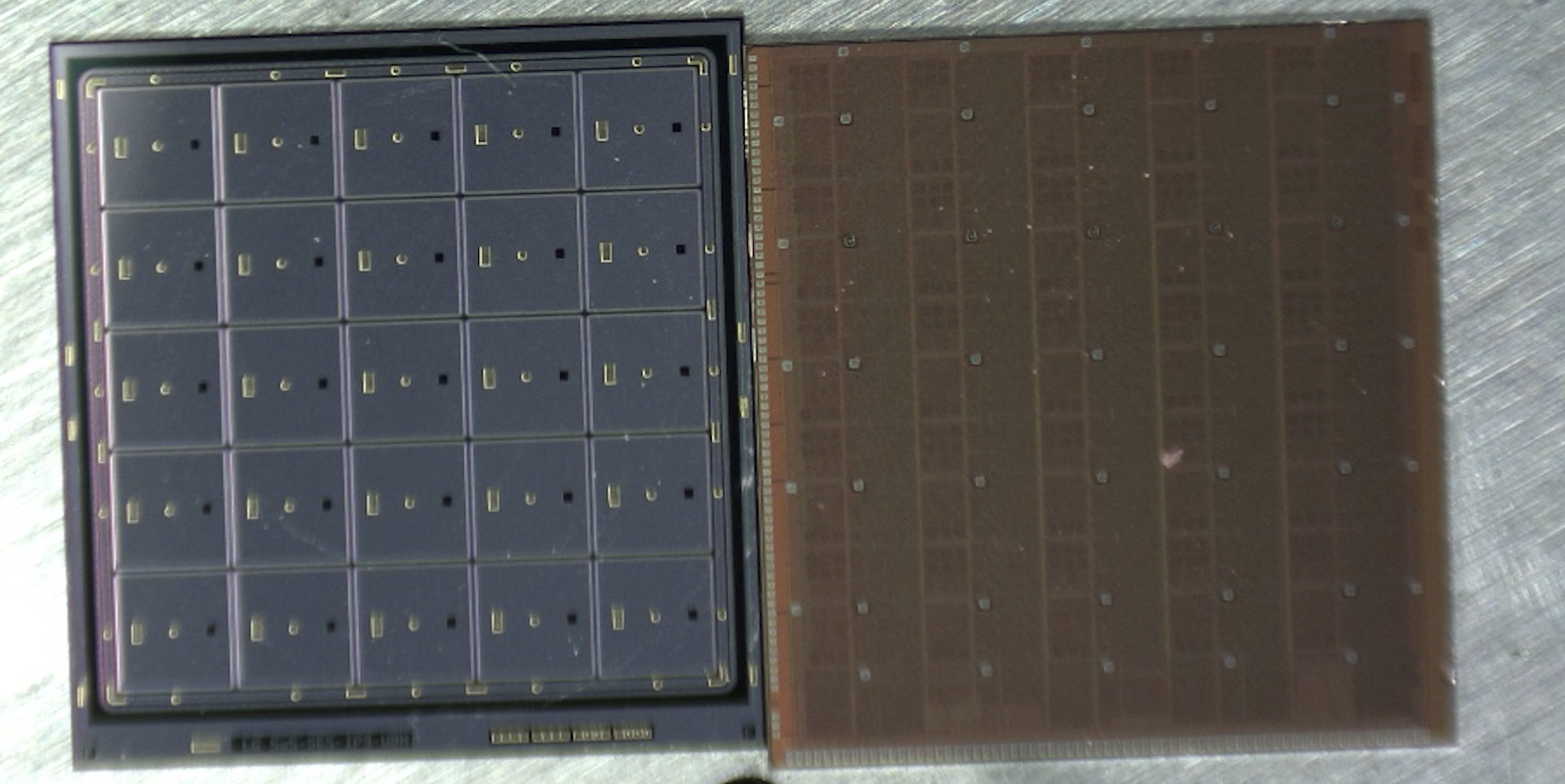 Bare module
5x5 sensor and ASIC
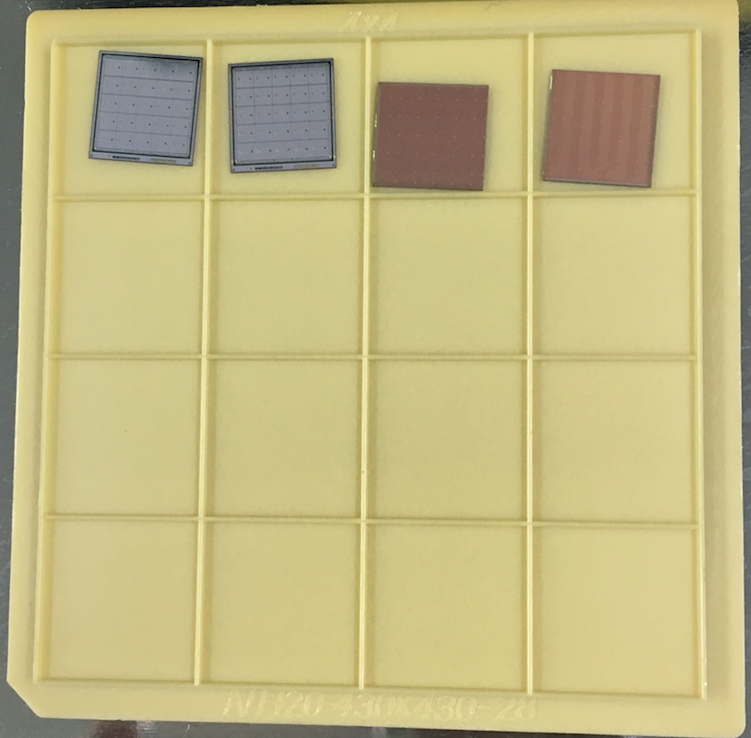 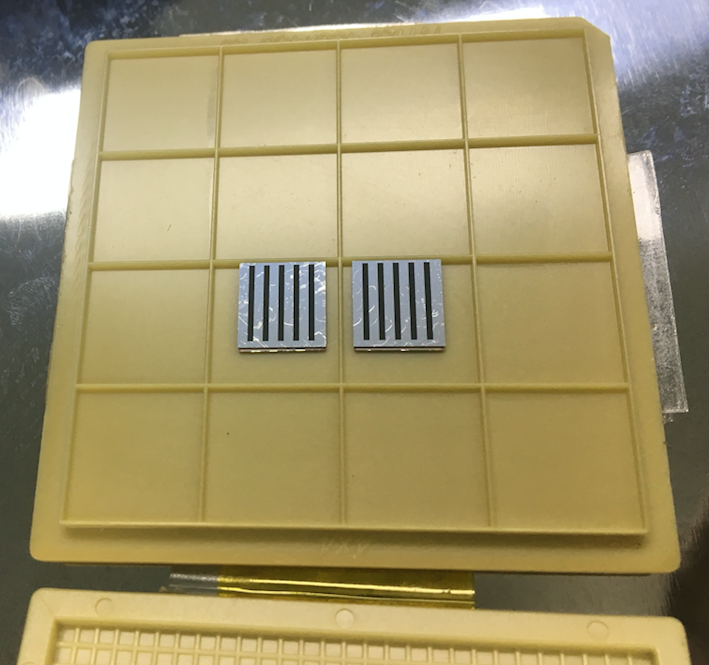 3
Bump bonding for 5x5 bare module
Two ASIC and two HPK 5x5 sensors (with UBM) sent to NCAP 
Bump bonded in next day. (photo below)
ASIC chip is without UBM. 
It is not easy to  implement UBM in chip level (usually in wafer level)
They implant gold ball in ASIC for this bare module bonding. 
suggest to use copper pillar instead of SnAg Solder bump for production  
Will use ultrasonic imaging to evaluate the bonding quality (to be done)
Sensor side
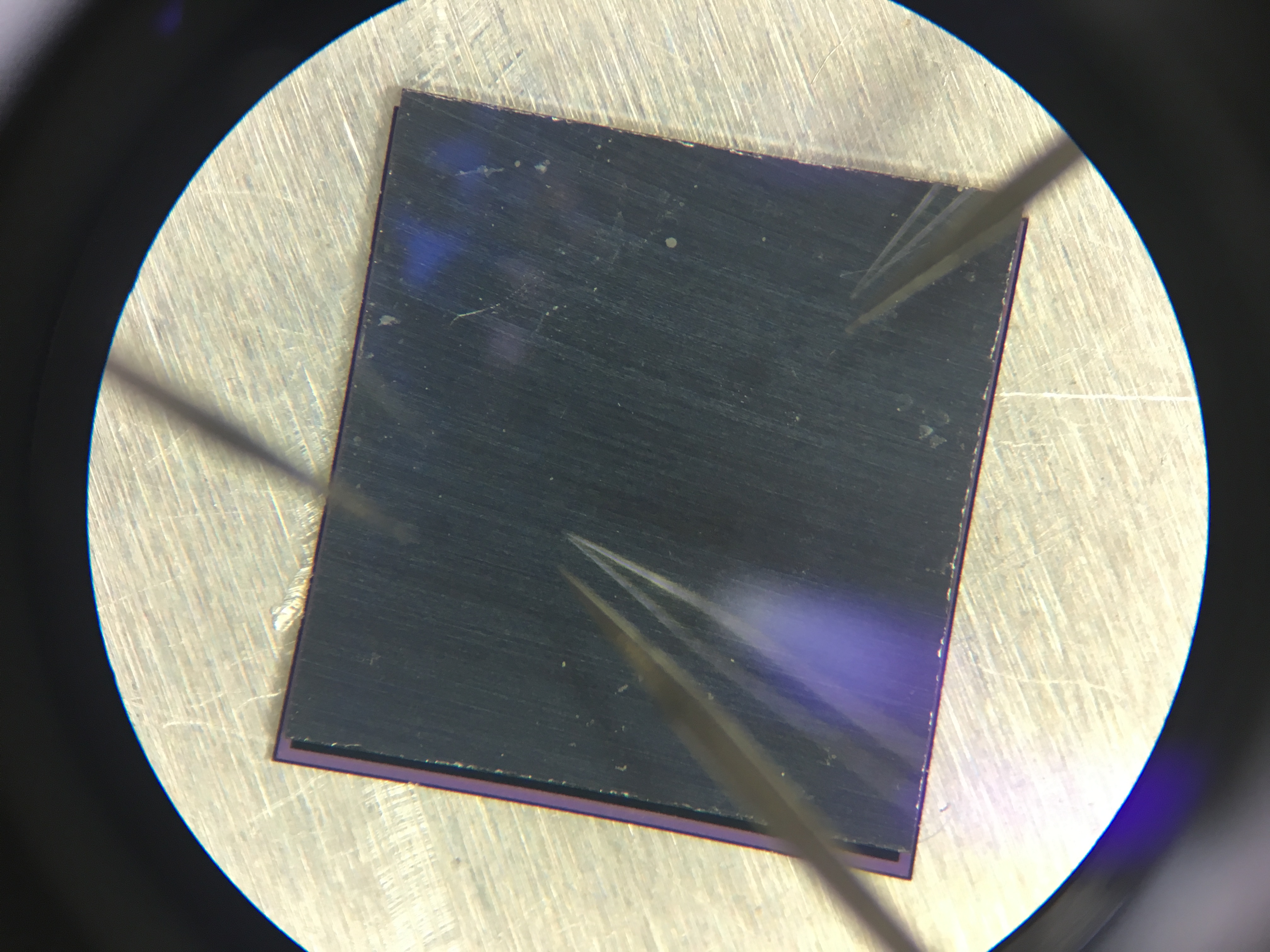 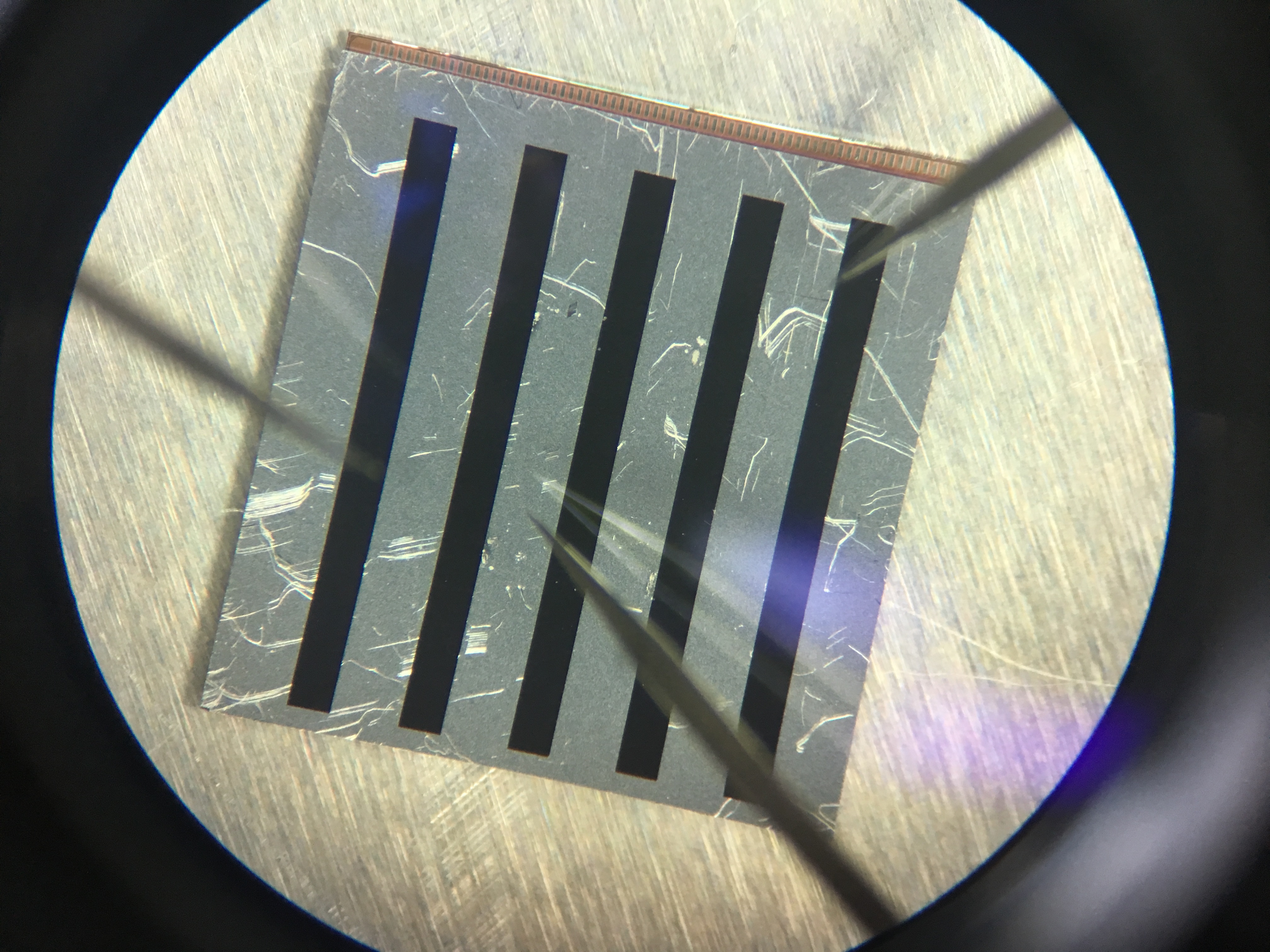 ASIC side
Bare module
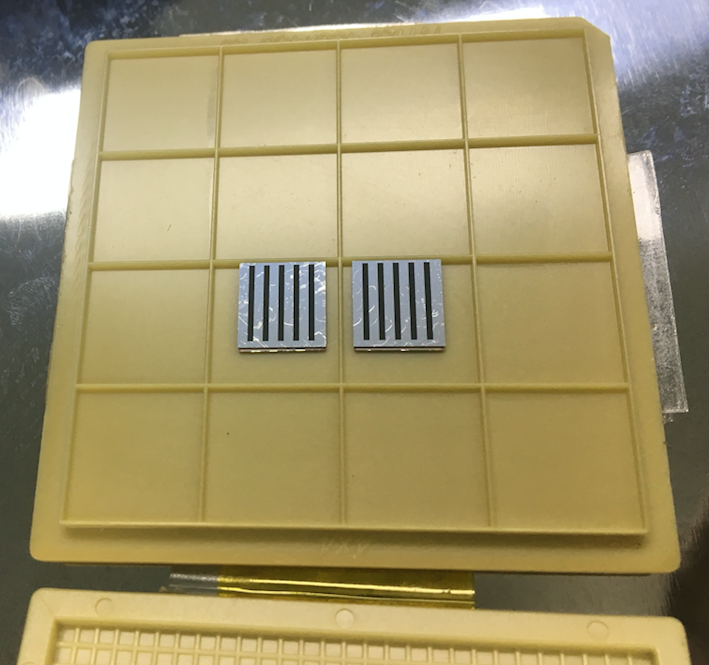 4
Bump bonding study (3)
Bump bonding quality is good according to 3D X ray imaging. 
Pull testing in next step to check bump quality.
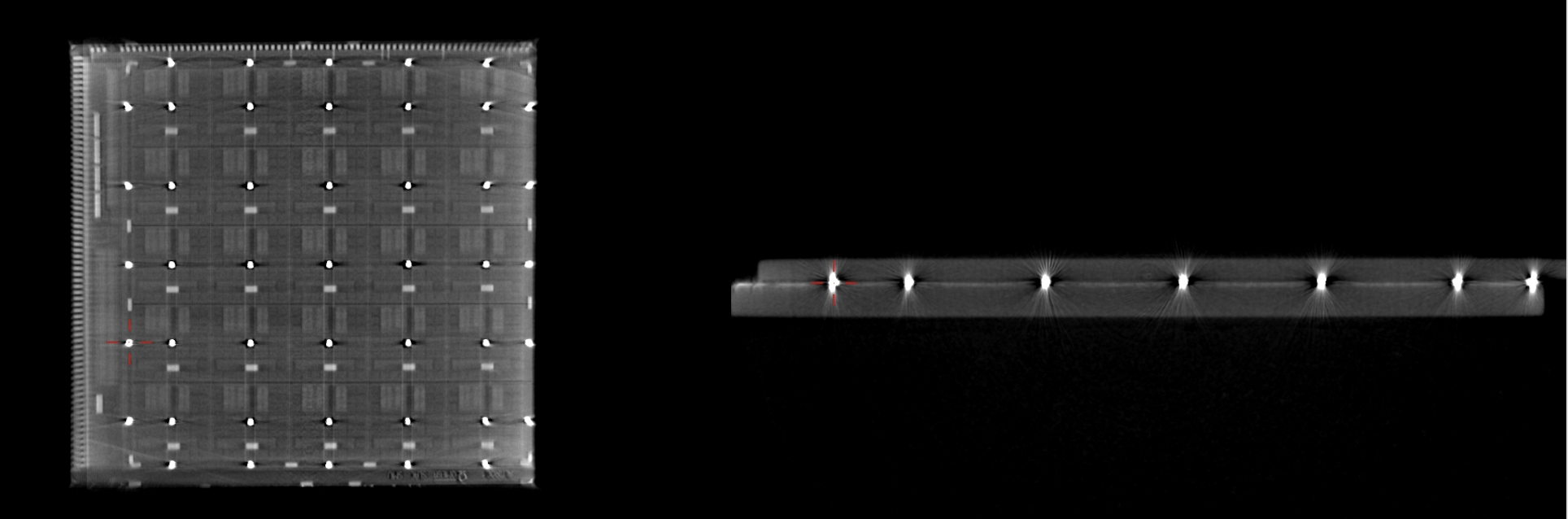 3D profile
X ray photo
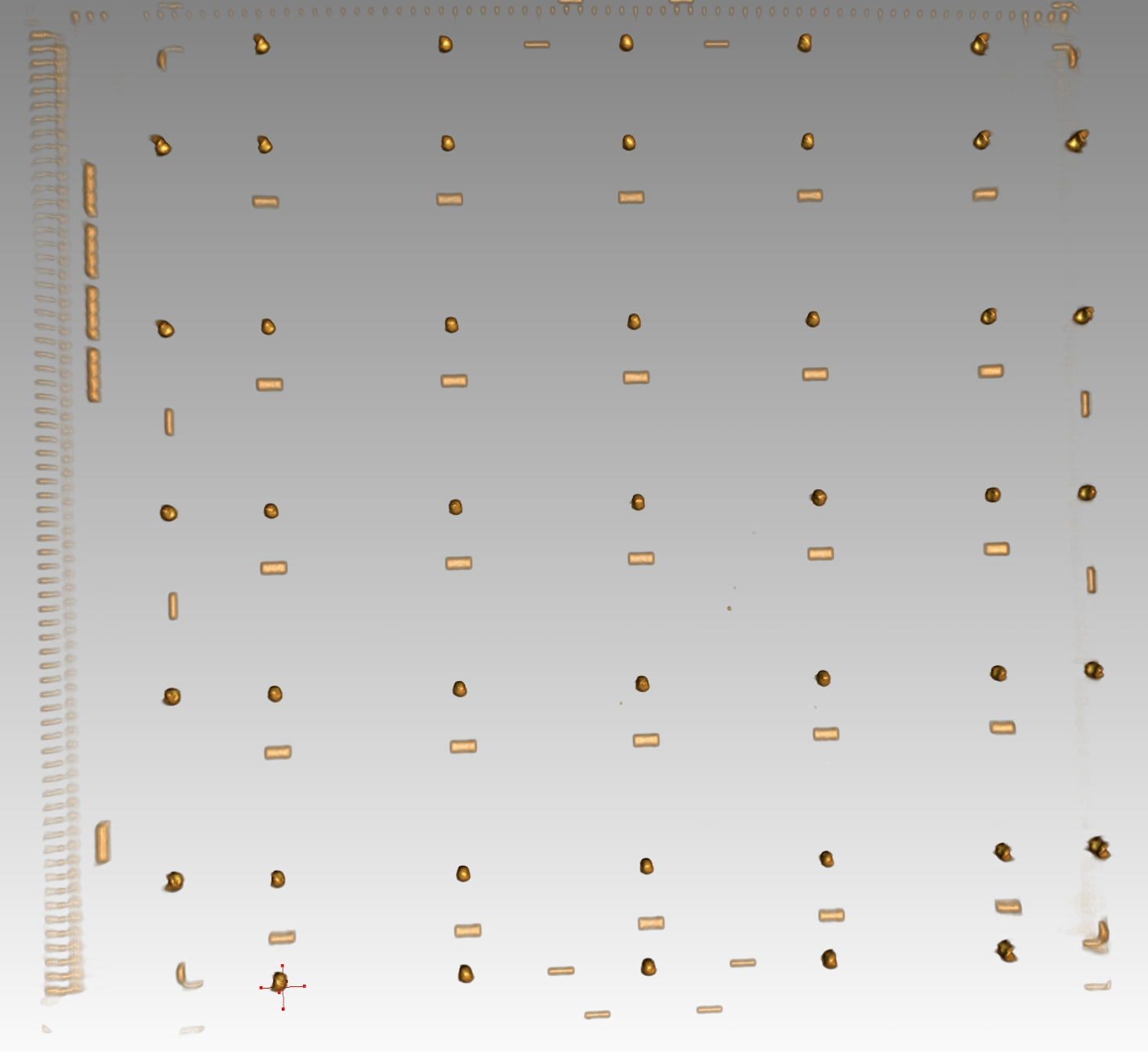 3D X ray photo
5
Shear testing
df
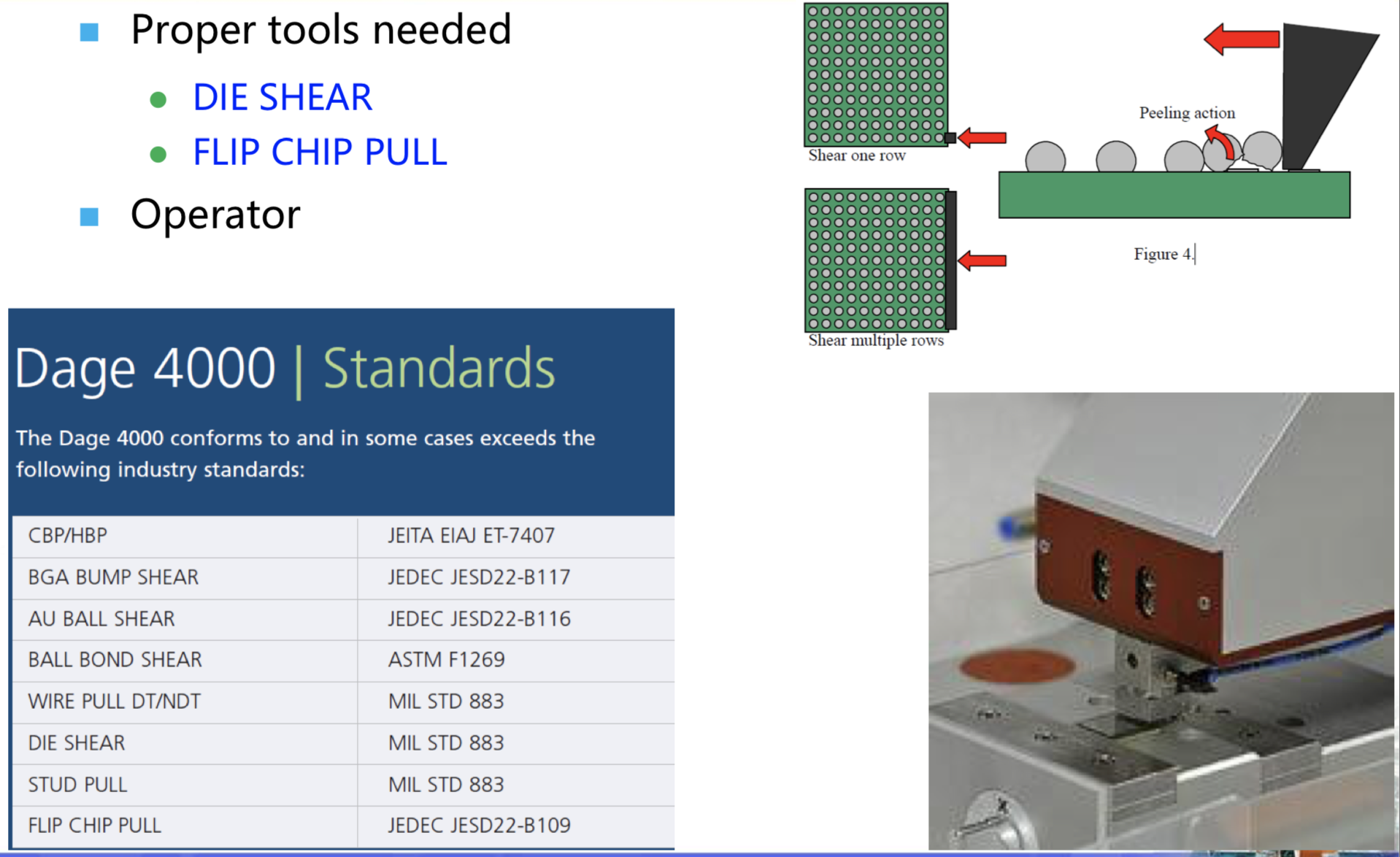 6
Shear testing
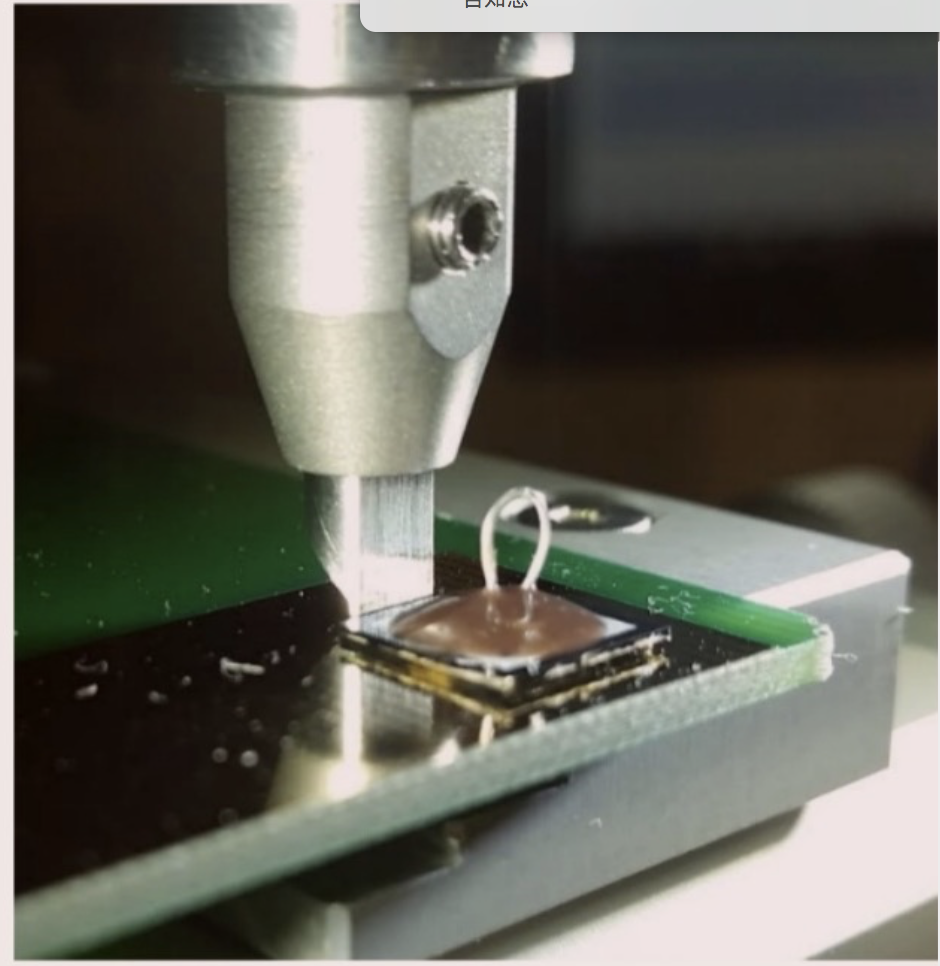 7
Shear test for bond quality
Shear test result
1.694Kg
1.840Kg
Both >1Kg
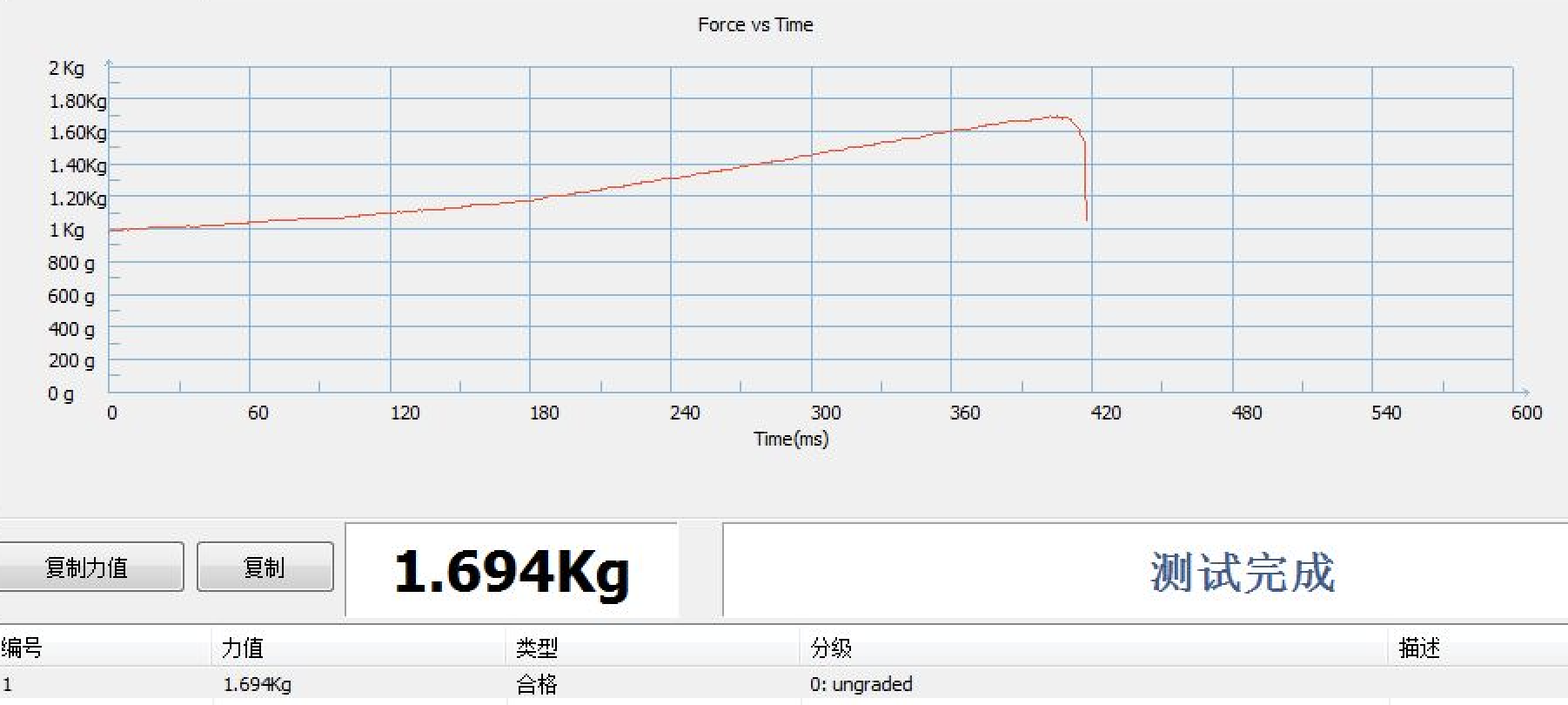 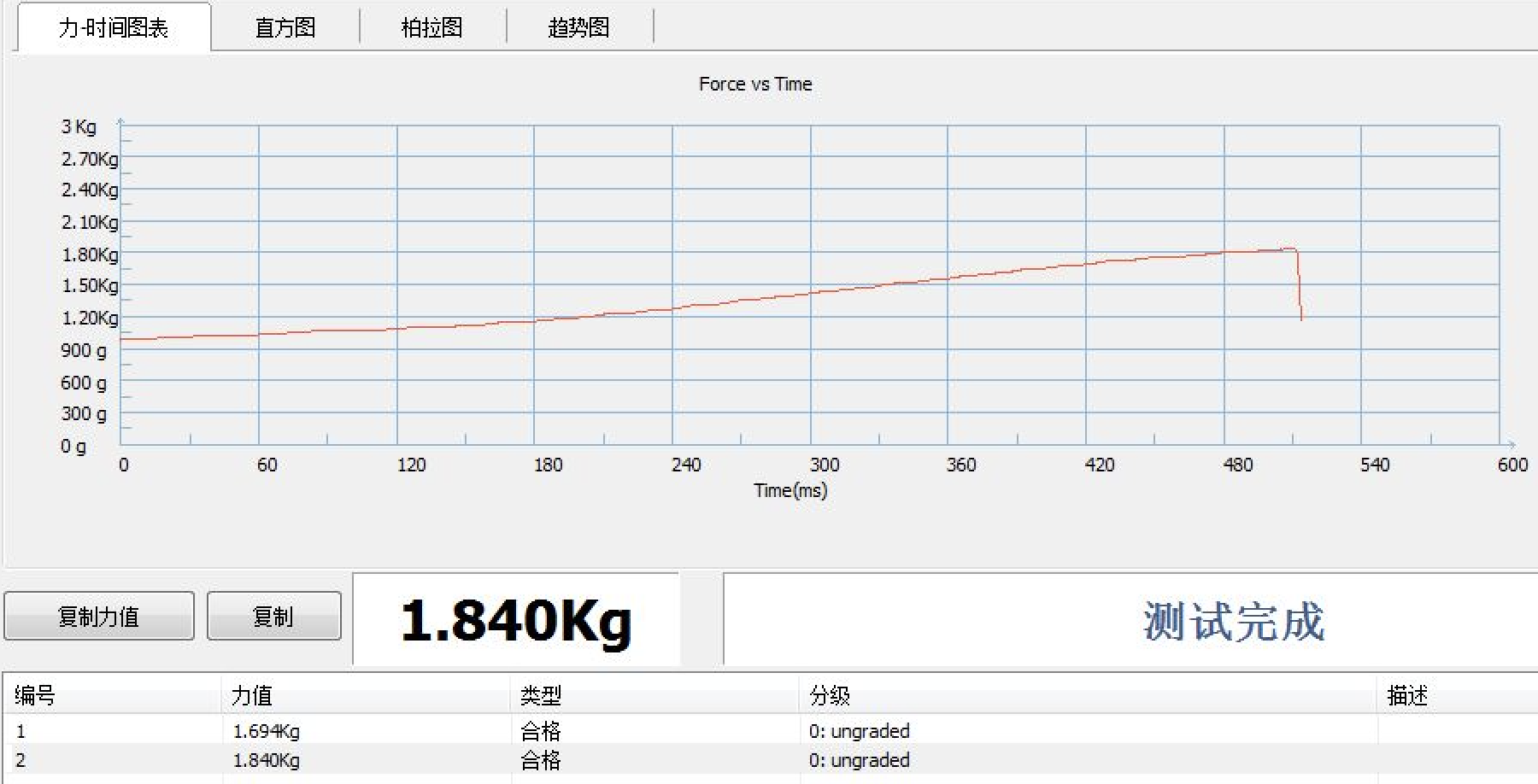 8
Quotation
In R & D phase, they offer 37000 RMB (~5.5kUSD) for bump bonding one wafer of ASIC and making 25 bare modules.
In production phase, they offer 750k RMB(~108k USD) for producing 5000 bare modules.
UBM for sensors not in quotation yet ( estimated <100k RMB, to be confirmed)
Quotation
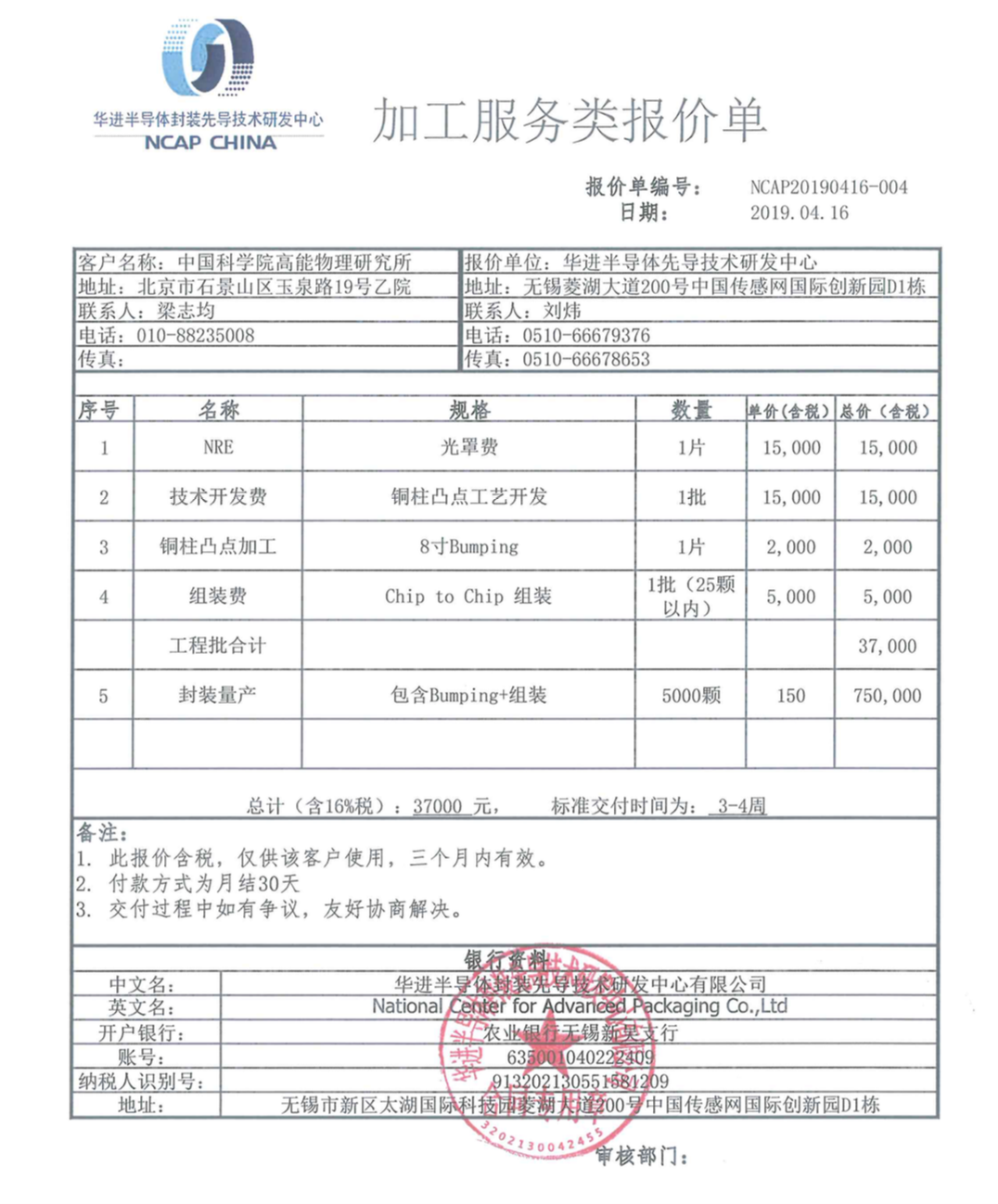 9